Chapter V:Indexing & Searching
Information Retrieval & Data Mining
Universität des Saarlandes, Saarbrücken
Winter Semester 2011/12
Chapter V: Indexing & Searching*
V.1 Indexing & Query processing
       Inverted indexes, B+-trees, merging vs. hashing,
        Map-Reduce & distribution, index caching
V.2 Compression
       Dictionary-based vs. variable-length encoding,
       Gamma encoding, S16, P-for-Delta
V.3 Top-k Query Processing
       Heuristic top-k approaches, Fagin’s family of threshold-algorithms, 
        IO-Top-k, Top-k with incremental merging, and others
V.4 Efficient Similarity Search
       High-dimensional similarity search, SpotSigs algorithm,
       Min-Hashing & Locality Sensitive Hashing (LSH)
*mostly following Chapters 4 & 5 from Manning/Raghavan/Schütze
  and Chapter 9 from Baeza-Yates/Ribeiro-Neto with additions from recent research papers
IR&DM, WS'11/12
November 29, 2011
V.2
......
.....
......
.....
Server farms with 10 000‘s (2002) – 100,000’s (2010) computers,
distributed/replicated data in high-performance file system (GFS,HDFS,…),
massive parallelism for query processing (MapReduce, Hadoop,…)
V.1 Indexing
- Web, intranet, digital libraries, desktop search
- Unstructured/semistructured data
extract
& clean
index
search
rank
present
crawl
handle 
dynamic pages,
detect duplicates,
detect spam
fast top-k queries,
query logging,
auto-completion
GUI, user guidance,
personalization
scoring function
over many data
and context criteria
strategies for
crawl schedule and
priority queue for 
crawl frontier
build and analyze
Web graph,
index all tokens
or word stems
IR&DM, WS'11/12
November 29, 2011
V.3
Content Gathering and Indexing
......
.....
......
.....
Surfing
Internet
Cafes
...
Surf
Internet
Cafe
...
Surf
Wave
Internet
WWW
eService
Cafe
Bistro
...
Extraction
of relevant
words
Linguistic
methods:
stemming,
lemmas
Statistically
weighted
features
(terms)
Indexing
Thesaurus
(Ontology)
Index
(B+-tree)
Synonyms,
Sub-/Super-
Concepts
...
Bistro
Cafe
URLs
Bag-of-Words representations
Crawling
Web Surfing:
In Internet 
cafes with or 
without
Web Suit ...
Documents
IR&DM, WS'11/12
November 29, 2011
V.4
Vector Space Model for Relevance Ranking
Similarity metric:
(e.g., Cosine measure)
Ranking by
descending
relevance
Search engine
Query 
(set of weighted
features)
Documents are feature vectors
(bags of words)
Using, e.g., tf*idf as
weights
e.g., using:
IR&DM, WS'11/12
November 29, 2011
V.5
Combined Ranking with Content & Links Structure
Ranking functions:
Low-dimensional queries (ad-hoc ranking, Web search):
     BM25(F), authority scores, recency, document structure, etc.
High-dimensional queries (similarity search):
     Cosine, Jaccard, Hamming on bitwise signatures, etc.
+ Dozens of more features employed by various search engines
Ranking by 
descending
relevance & authority
Search engine
Query 
(set of weighted
features)
IR&DM, WS'11/12
November 29, 2011
V.6
Digression: Basic Hardware Considerations
16 GB/s 
(64bit@2GHz)
Typical
Computer
CPU
Bus system (32–256 bits
	     @200–800 MHz)
...
...
300 MB/s
(SATA-300)
M
C
3,200 MB/s 
(DDR-SDRAM
@200MHz)
HD
Secondary Storage
6,400 MB/s – 
12,800 MB/s
(DDR2, dual channel, 800MHz)
Tertiary Storage
HD
TransferRate = width (number of bits) x clock rate x data per clock / 8
  (bytes/sec)
typically 1
IR&DM, WS'11/12
November 29, 2011
V.7
Moore’s Law
Gordon Moore (Intel) anno 1965: 

“The density of integrated 
circuits (transistors) will 
double every 18 months!”

→ Has often been generalized to clock rates of CPUs, disk & memory sizes, etc.

 → Still holds today for   
      integrated circuits!
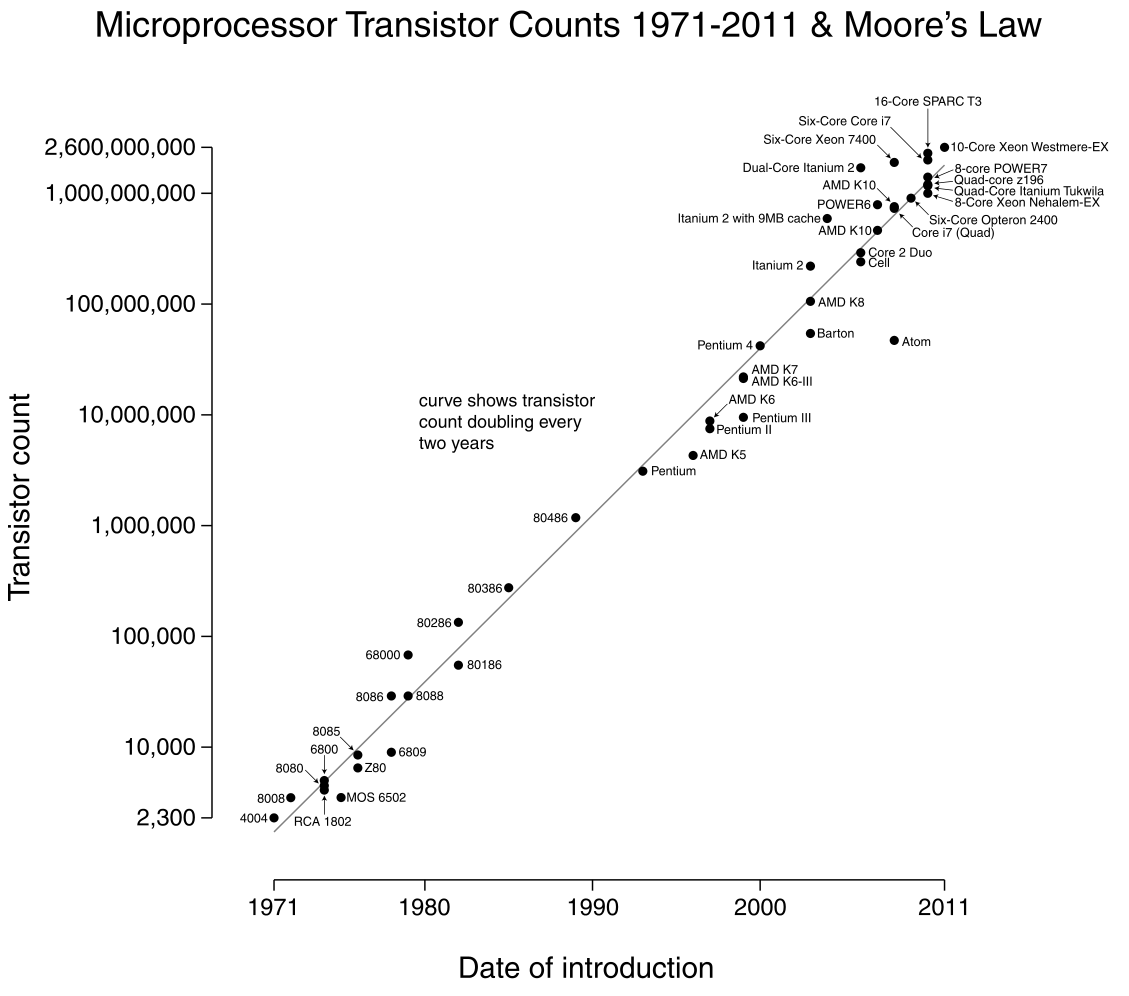 Source: http://en.wikipedia.org/wiki/Moore%27s_law
IR&DM, WS'11/12
November 29, 2011
V.8
More Modern View on Hardware
Multi-core-
multi-CPU
Computer
CPU
CPU
CPU
CPU
CPU
CPU
CPU
CPU
...
L1/L2
L1/L2
...
...
C
M
CPU-to-L1-Cache:
 3-5 cycles initial latency, 
    then “burst” mode
HD
CPU-cache becomes primary storage!
Main-memory becomes secondary storage!
Secondary Storage
CPU-to-L2-Cache:
 15-20 cycles latency
HD
CPU-to-Main-Memory:
 ~200 cycles latency
IR&DM, WS'11/12
November 29, 2011
V.9
Data Centers
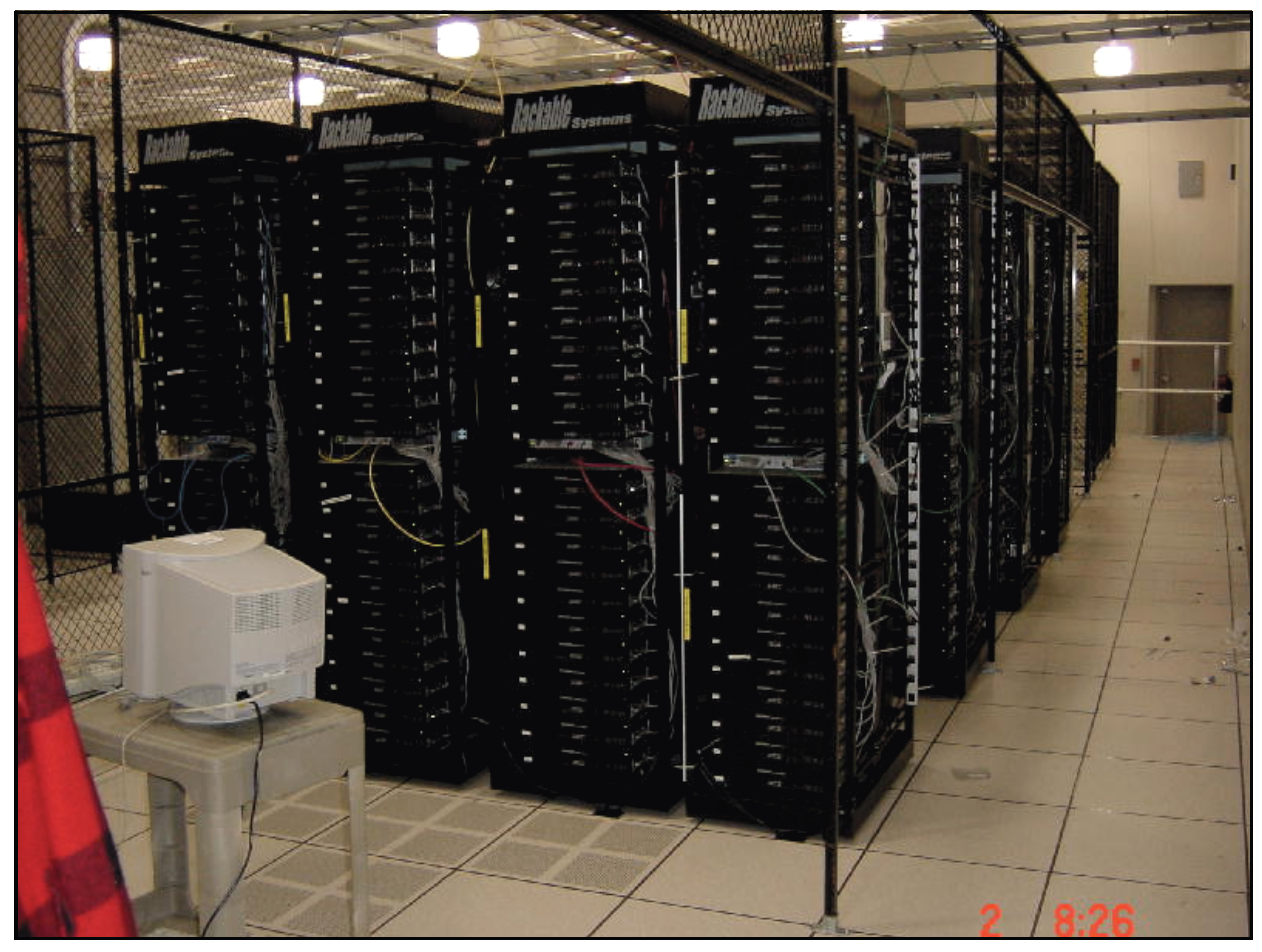 Google Data Center anno 2004
Source: J. Dean: WSDM 2009 Keynote
IR&DM, WS'11/12
November 29, 2011
V.10
Different Query Types
Find relevant docs
by list processing
on inverted indexes
Conjunctive queries: 
all words in q = q1 … qk required
Disjunctive (“andish”) queries:
subset of q words qualifies, 
more of q yields higher score
Including variant:
 scan & merge
  only subset of qi lists 
 lookup long 
  or negated qi lists
  only for best result
  candidates
Mixed-mode queries and negations:
q = q1 q2 q3 +q4 +q5 –q6
Phrase queries and proximity queries:
q = “q1 q2 q3” q4 q5 …
Vague-match (approximate) queries 
with tolerance to spelling variants
see Chapter III.5
Structured queries and XML-IR
//article[about(.//title, “Harry Potter”)]//sec
IR&DM, WS'11/12
November 29, 2011
V.11
Indexing with Inverted Lists
Vector space model suggests term-document matrix,
but data is sparse and queries are even very sparse.
  Better use inverted index lists with terms as keys for B+ tree.
q: {professor
    research 
    xml}
B+ tree on terms
...
...
professor
research
xml
17: 0.3
17: 0.3
12: 0.5
11: 0.6
index lists 
with postings
(docId, score)
sorted by docId
44: 0.4
44: 0.4
14: 0.4
17: 0.1
17: 0.1
Google:
> 10 Mio. terms
> 20 Bio. docs
> 10 TB index
52: 0.1
28: 0.1
28: 0.7
...
53: 0.8
44: 0.2
44: 0.2
55: 0.6
51: 0.6
...
52: 0.3
...
terms can be full words, word stems, word pairs, substrings, N-grams, etc.
(whatever “dictionary terms” we prefer for the application)
Index-list entries in docId order for fast Boolean operations
 Many techniques for excellent compression of index lists 
 Additional position index needed for phrases, proximity, etc.
  (or other pre-computed data structures)
IR&DM, WS'11/12
November 29, 2011
V.12
B+-Tree Index for Term Dictionary
[A-I]

[J-Z]
m = 3
Keywords [A-Z]
[J-K]
[L-Q]
[R-Z]
[A-D]
[E-F]
[G-I]
[A-B]
[C]
[D]
[G]
[H]
[I]
…
…
…
[E]
[F]
B-tree: balanced tree with internal nodes of ≤m fan-out
B+-tree: leaf nodes additionally linked via pointers for efficient range scans
For term dictionary: Leaf entries point to inverted list entries on local disk and/or node in compute cluster
IR&DM, WS'11/12
November 29, 2011
V.13
Inverted Index for Posting Lists
Documents: d1, …, dn
Index-list entries usually stored
in ascending order of docId
(for efficient merge joins)

or

in descending order of
per-term score 
(impact-ordered lists 
 for top-k style pruning).

Usually compressed and divided
into block sizes which are 
convenient for disk operations.
d10
s(t1,d1) = 0.9
…
s(tm,d1) = 0.2
sort
Index lists
d10
0.9
d23
0.8
d54
0.8
d67
0.7
d88
0.2
t1
…
d10
0.8
d12
0.6
d17
0.6
d23
0.2
d78
0.1
t2
…
d10
0.7
d12
0.5
d23
0.4
d88
0.2
d99
0.1
t3
…
IR&DM, WS'11/12
November 29, 2011
V.14
Query Processing on Inverted Lists
index lists 
with postings
(docId, score)
sorted by docId
q: {professor
    research 
    xml}
B+ tree on terms
...
...
professor
research
xml
17: 0.3
17: 0.3
12: 0.5
11: 0.6
44: 0.4
44: 0.4
14: 0.4
17: 0.1
17: 0.1
52: 0.1
28: 0.1
28: 0.7
Given: query q = t1 t2 ... tz with z (conjunctive) keywords
            similarity scoring function score(q,d) for docs dD, e.g.: 
            with precomputed scores (index weights) si(d) for which qi≠0
Find:   top-k results for score(q,d) =aggr{si(d)} (e.g.: iq si(d))
...
53: 0.8
44: 0.2
44: 0.2
55: 0.6
51: 0.6
...
52: 0.3
...
Join-then-sort algorithm:
top-k  ( 
     [term=t1] (index)	DocId
     [term=t2] (index)	DocId
            ...                 	DocId
     [term=tz] (index)                      order by s desc)
IR&DM, WS'11/12
November 29, 2011
V.15
Index List Processing by Merge Join
Keep L(i) in ascending order of doc ids.
Delta encoding: compress Li by actually storing the gaps between 
successive doc ids (or using some more sophisticated prefix-free code).
QP may start with those Li lists that are short and have high idf.
→ Candidates need to be looked up in other lists Lj.
To avoid having to uncompress the entire list Lj, Lj is encoded into groups (i.e., blocks) of compressed entries with a skip pointer at the start of each block  sqrt(n) evenly spaced skip pointers for list of length n.
Li
…
2     4      9    16    59       66   128  135 291  311     315  591 672  899
skip!
Lj
…
1     2      3     5      8        17     21   35   39    46        52   66    75   88
IR&DM, WS'11/12
November 29, 2011
V.16
Index List Processing by Hash Join
Keep Li in ascending order of scores (e.g., TF*IDF).
Delta Encoding: compress Li by storing the gaps between 
  successive scores (often combined with variable-length encoding).
QP may start with those Li lists that are short and have high scores,
  schedule may vary adaptively to scores.

→ Candidates can immediately be looked up in other lists Lj.
→ Can aggregate candidate scores on-the-fly.
Li
…
66     2    672   4    899    128  135    1    591  16      315   59   291 311
Lj
…
75    1     17     2    52       66    88     3   672     5         8     21   35   39
?
IR&DM, WS'11/12
November 29, 2011
V.17
Index Construction and Updates
Index construction:
 extract (docId, termId, score) triples from docs
 can be partitioned & parallelized
 scores need idf (estimates)
 sort entries termId (primary) and docId (secondary)
 disk-based merge sort (build runs, write to temp, merge runs) 
 can be partitioned & parallelized
 load index from sorted file(s), using large batches for disk I/O, 
 compress sorted entries (delta-encoding, etc.)
 create dictionary entries for fast access during query processing
Index updating:
 collect large batches of updates in separate file(s)
 periodically sort these files and merge them with index lists
IR&DM, WS'11/12
November 29, 2011
V.18
Map-Reduce Parallelism for Index Building
a..c
a..c
sort
merge
...
...
Inverter
Extractor
u..z
u..z
sort
a      b  …  z
merge
a
b
c
a
d
...
u
f
merge
f
a..c
a..c
sort
z
y
t
Inverter
...
...
Extractor
u..z
u..z
sort
merge
input
files
Map
Reduce
output
files
Intermediate files
IR&DM, WS'11/12
November 29, 2011
V.19
Map-Reduce Parallelism
Programming paradigm and infrastructure
for scalable, highly parallel data analytics.
 can run on 1000’s of computers
 with built-in load balancing & fault-tolerance
  (automatic scheduling & restart of worker processes)
Easy programming with key-value pairs:
Map function:  KV   (L W)*	
		   (k1, v1)      	    |   (l1,w1), (l2,w2), …
Reduce function:  L W*  W* 
		   l1, (x1, x2, …)  |   y1, y2, …
Examples:
 Index building: K=docIds, V=contents, L=termIds, W=docIds
 Click log analysis: K=logs, V=clicks, L=URLs, W=counts
 Web graph reversal: K=docIds, V=(s,t) outlinks, L=t, W=(t,s) inlinks
IR&DM, WS'11/12
November 29, 2011
V.20
Map-Reduce Example for Inverted Index Construction
class Mapper
   procedure MAP(docId n, doc d)
	  H ← new Map<term, int>
       For term t  doc d do // local tf aggregation
           H(t) ← H(t) + 1
       For term t  H d do // emit reducer job, e.g., using hash of term t
           EMIT(term t, new posting <docId n, H(t)>)
class Reducer
    procedure REDUCE(term t, postings [<n1,f1>, <n2,f2>, …])
	  P ← new List<posting>
       For posting <n, f>  postings [<n1,f1>, <n2,f2>, …] do // global idf aggregation
           P.APPEND(<n,f>)
       SORT(P) // sort all postings hashed to this reducer by <term, docId || score>
       EMIT(term t, postings P) // emit sorted inverted lists for each term
Source: Lin & Dyer (Maryland U): Data Intensive Text Processing with MapReduce
IR&DM, WS'11/12
November 29, 2011
V.21
Challenge: Petabyte-Sort
Jim Gray benchmark:
Sort large amounts of 100-byte records (10 first bytes are keys)
Minute-Sort: sort as many records as possible in under a minute
Gray-Sort: must sort at least 100 TB, must run at least 1 hour

May 2011: Yahoo sorts 1 TB in 62 seconds and 1 PB in 16:15 hours on Hadoop 
(http://developer.yahoo.com/blogs/hadoop/posts/2009/05/hadoop_sorts_a_petabyte_in_162/)

Nov. 2008: Google sorts 1 TB in 68 seconds and 1 PB in 6:02 hours on MapReduce (using 4,000 computers with 48,000 hard drives)
	(http://googleblog.blogspot.com/2008/11/sorting-1pb-with-mapreduce.html)
IR&DM, WS'11/12
November 29, 2011
V.22
Index Caching
Query-Result 
Caches
a b:
a c d:
e f:
g h:
Index-List 
Caches
queries
queries
Query Processor
Query Processor
…
Index Server
Index Server
IR&DM, WS'11/12
November 29, 2011
V.23
Caching Strategies
What is cached?
  index lists for individual terms
  entire query results
  postings for multi-term intersections
Where is an item cached?
 in RAM of responsible server-farm node
 in front-end accelerators or proxy servers
 as replicas in RAM of all (many) server-farm
When are cached items dropped?
 estimate for each item: temperature = access-rate / size
 when space is needed, drop item with lowest temperature
   Landlord algorithm [Cao/Irani 1997, Young 1998], generalizes LRU-k [O‘Neil 1993]
 prefetch item if its predicted temperature is higher than
  the temperature of the corresponding replacement victims
IR&DM, WS'11/12
November 29, 2011
V.24
Distributed Indexing: Doc Partitioning
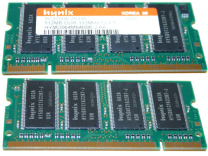 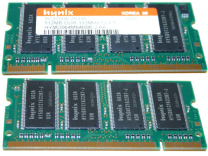 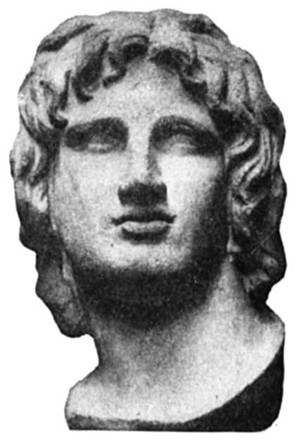 Index-list entries are
hashed onto nodes by docId.
…
Each complete query
is run on each node;
results are merged.
 Perfect load balance, 
     embarrasingly scalable,
     easy maintenance.
IR&DM, WS'11/12
November 29, 2011
V.25
Data, Workload & Cost Parameters
20 Bio. Web pages, 100 terms each  2 x 1012 index entries 
10 Mio. distinct terms  2 x 105 entries per index list
5 Bytes (amortized) per entry  1 MB per index list, 10 TB total

Query throughput: typical 1,000 q/s; peak: 10,000 q/s
Response time: all queries in  100 ms
Reliability & availability: 10-fold redundancy

Execution cost per query: 
1 ms initial latency + 1 ms per 1,000 index entries 
2 terms per query

Cost per PC (4 GB RAM): $ 1,000
Cost per disk (1 TB): $ 500 with 5 ms per RA, 20 MB/s for SA’s
IR&DM, WS'11/12
November 29, 2011
V.26
Back-of-the-Envelope Cost Modelfor Document-Partitioned Index (in RAM)
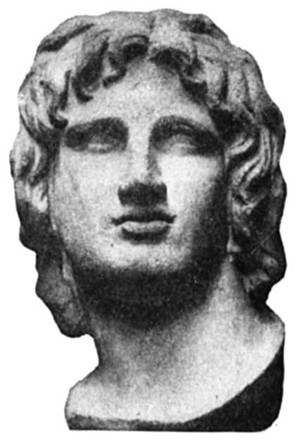 3,000 computers for 
    one copy of index = 1 cluster
   3,000 x 4 GB RAM = 12 TB 
	   (10 TB total index size + workspace RAM)

Query Processing:
Each query executed by all 3,000 computers in parallel:1 ms + (2 x 200 ms / 3000)  1 ms
     each cluster can sustain ~1,000 queries / s

10 clusters = 30,000 computers
	to sustain peak load and guarantee reliability/availability 
	     $ 30 Mio = 30,000 x $1,000  (no “big” disks)
IR&DM, WS'11/12
November 29, 2011
V.27
Distributed Indexing: Term Partitioning
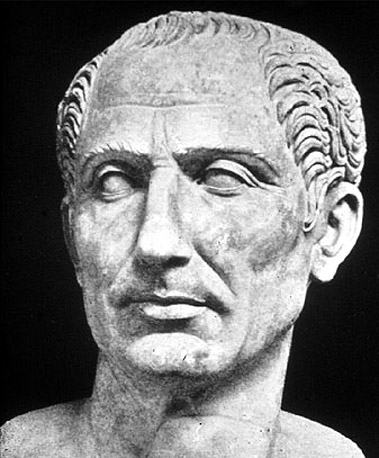 Entire index lists are
hashed onto nodes by termId.
…
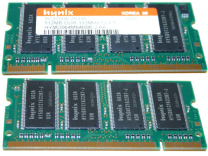 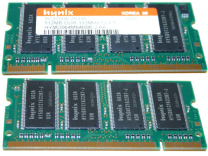 Queries are routed 
to nodes with 
relevant terms.
 Lower resource consumption, 
     susceptible to imbalance 
     (because of data or load skew),
     index maintenance non-trivial.
IR&DM, WS'11/12
November 29, 2011
V.28
Back-of-the-Envelope Cost Model for Term-Partitioned Index (on Disk)
10 nodes, each with 1 TB disk, hold entire index
 Execution time: 
     max (1 MB / 20 MB/s, 1 ms + 200 ms)
   but limited throughput: 
   5 q/s per node for 1-term queries

Need 200 nodes = 1 cluster 
    to sustain 1,000 q/s with 1-term queries 
    or 500 q/s with 2-term queries

Need 20 clusters for peak load and reliability/availability        4,000 computers  $ 6 Mio = 4,000 x ($1,000 + $500)
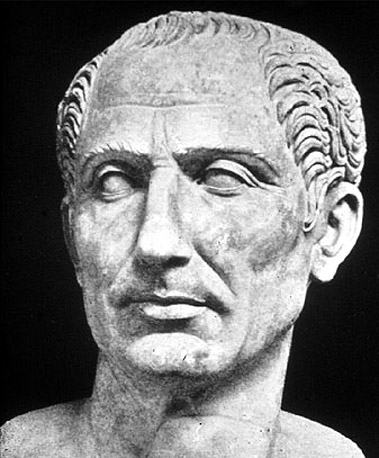 saves money & energy
but faces challenge of update costs & load balance
IR&DM, WS'11/12
November 29, 2011
V.29